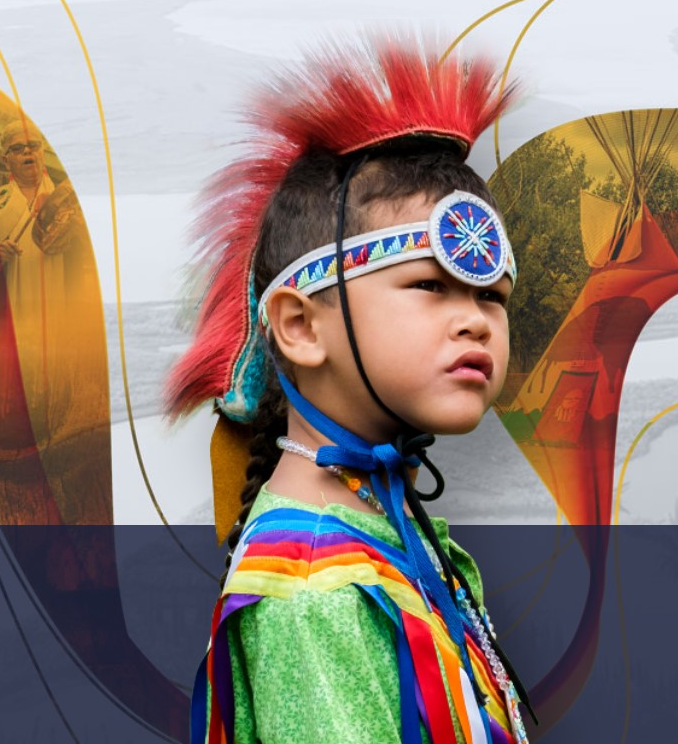 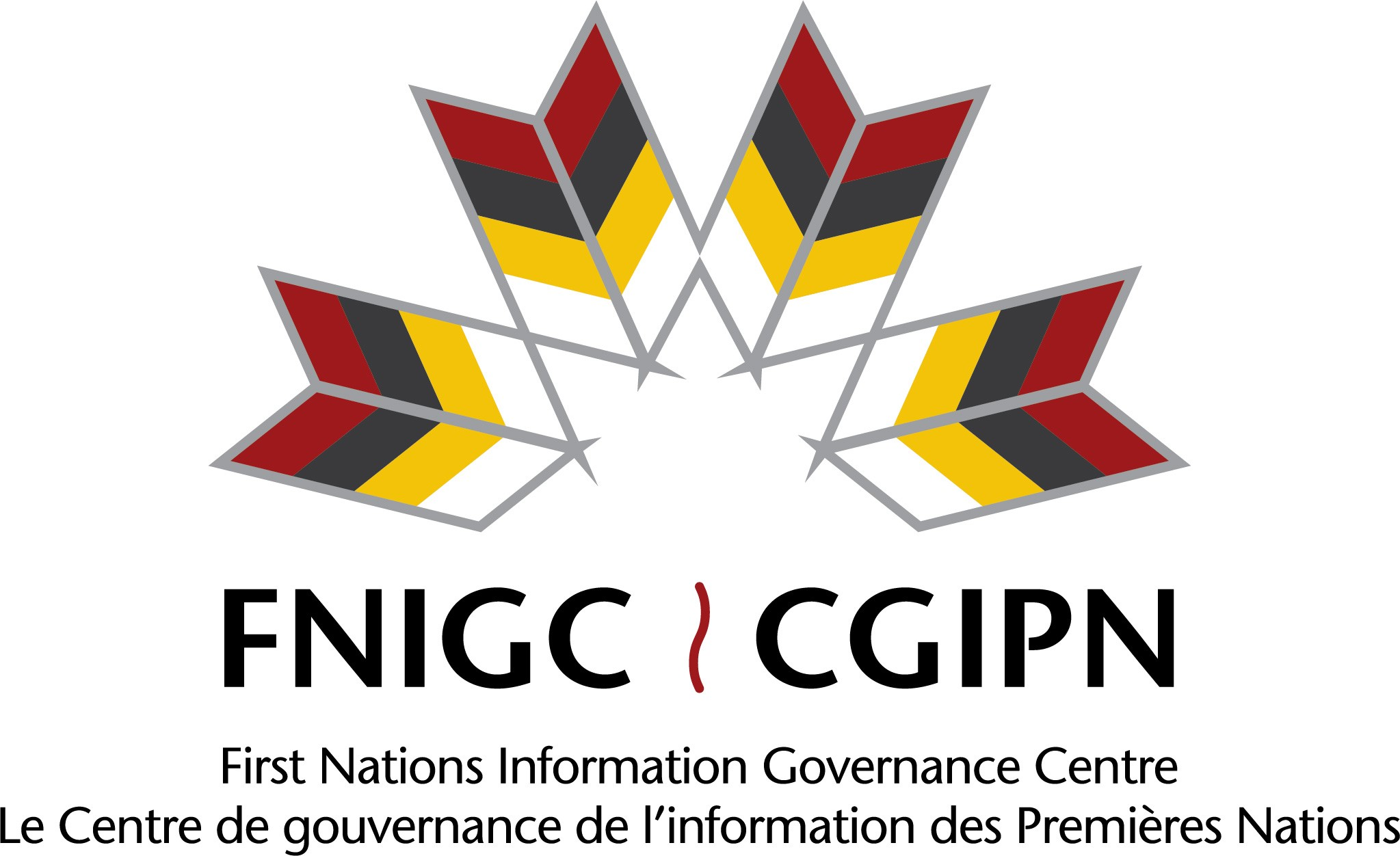 The Regional Health Survey
Presented by the First Nations Information Governance Centre 

October 24th, 2023
[Speaker Notes: RHS was the first and only National Health survey under complete First Nations Control

The RHS produces culturally-relevant, health information that First Nations can use to help create change in their communities, influence decision-making, and set policies and programs to improve health outcomes

Our surveys are rooted in principles of self-determination, nationhood, self-governance and nation re-building
Our process is based on the values of trust and respect for First Nations peoples, communities and nations]
About FNIGC
Vision
Mission
With First Nations, we assert data sovereignty and support the development of information governance and management at the community level through regional and national partnerships. We adhere to free, prior and informed consent, respect nation-to-nation relationships, and recognize the distinct customs of nations.
The FNIGC envisions that every First Nation will achieve data sovereignty in alignment with its distinct worldview.
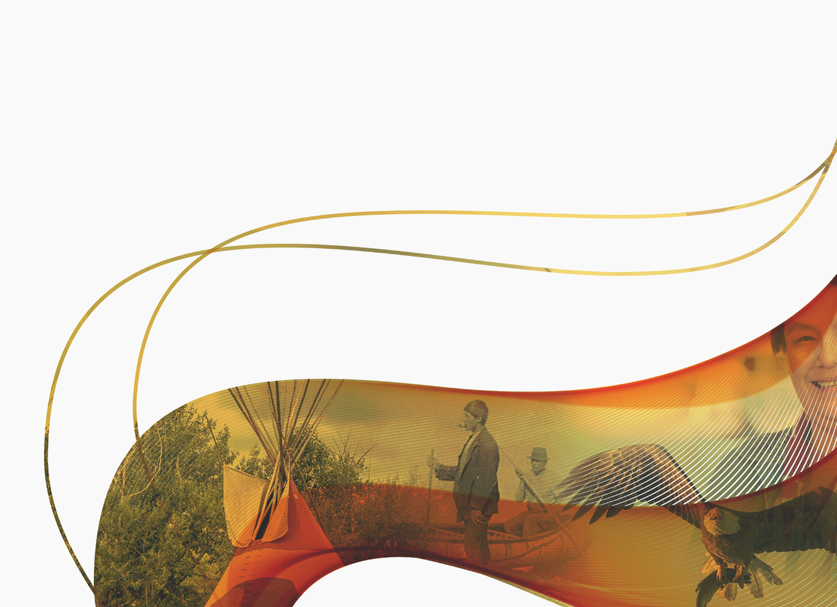 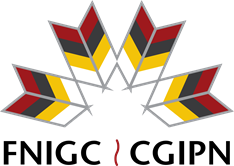 [Speaker Notes: Incorporated in 2010 following the receipt of its mandate from the Assembly of First Nations, Special Chiefs in Assembly (#48 – 2009)
Mandated to support information management, research and training needs of First Nations
Measure improvements to First Nations health and well-being through the RHS and other specialized surveys (FNREEES, FNLED, RSS)

We report to the Assembly of First Nations (AFN) on an annual basis

Also FNIGC in other mandates from the AFN – Survey mandates as well as organization mandates, mandates specific to OCAP and RIGCs (future)]
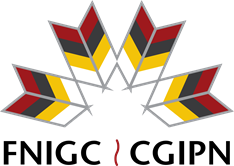 FNIGC Regional Partners
Union of Nova Scotia Mi’kmaq (NS, PEI & NF)
First Nations Education Initiative (NB)
First Nations of Quebec and Labrador Health and Social Services Commission (QC)
The Chiefs of Ontario (ON)
The First Nations Health and Social Secretariat (MB)
The Federation of Sovereign Indigenous Nations (SK)
The Alberta First Nations Information Governance Centre (AB)
The First Nations Health Authority (BC) 
The Dene Nation (NWT)
The Council of Yukon First Nations (YK)
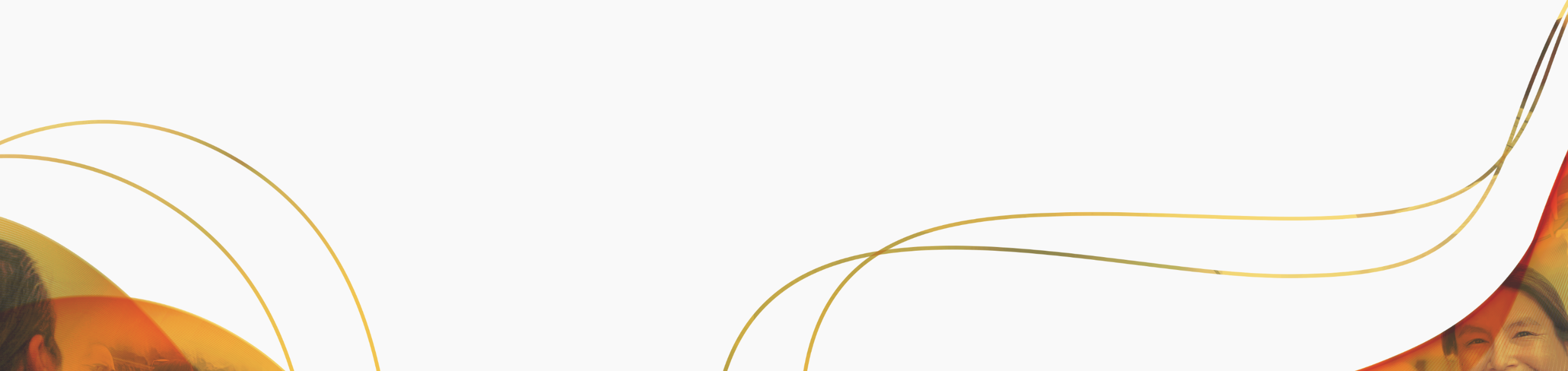 2
[Speaker Notes: Governed by a Board of Directors from 10 regions across Canada representing 10 provinces and 2 territories – one board seat for AFN (non voting) 

-FNIGC is designed as a network of regionally controlled centres supporting research, and data governance
-we are the “hub” that supports (to the degree necessary) the regional partners
-the work FNIGC does would not be possible without our regional partners

NS – UNSM represents NS, PEI, and NF (for now…..NB may take on PEI later) and now maybe LB
MB – established by the Assembly of Manitoba Chiefs (AMC)]
Legacy of Unethical Research
Long history of First Nations peoples and communities being subjects of research.
Much of the research literature has been written from a colonial perspective resulting in a limited representation, and often with stereotypical and damaging depictions of First Nations peoples.
The legacy of unethical research practices experienced by First Nations communities had led to mistrust in research and information-sharing with non-First Nations researchers, institutions, and governments.
[Speaker Notes: The way First Nations data is managed by governments and institutions is very colonial:
Sharing of First Nations data without the consent or knowledge of the community;
Commercialization of First Nations data;
Over-collection of data from First Nations; and
Data collected without the intent or capacity to improve the well-being of First Nations.

The Regional health survey was a response to the legacy of unethical research

-community/participant hesitation to participate in our surveys]
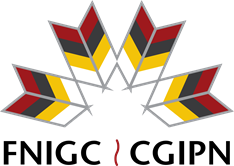 First Nations Principles of OCAP®
Ownership: relationship of First Nations to their cultural knowledge, data, and information. A community or group owns information collectively in the same way that an individual owns their personal information
Control: can include all stages of a particular research project-from start to finish (resources and review processes, the planning process, management of the information, etc.)
Access: must have access to information and data about themselves and their communities regardless of where it is held - refers to the right to manage and make decisions regarding access to their collective information
Possession: Refers to the physical control of data and is the mechanism by which ownership can be asserted and protected.
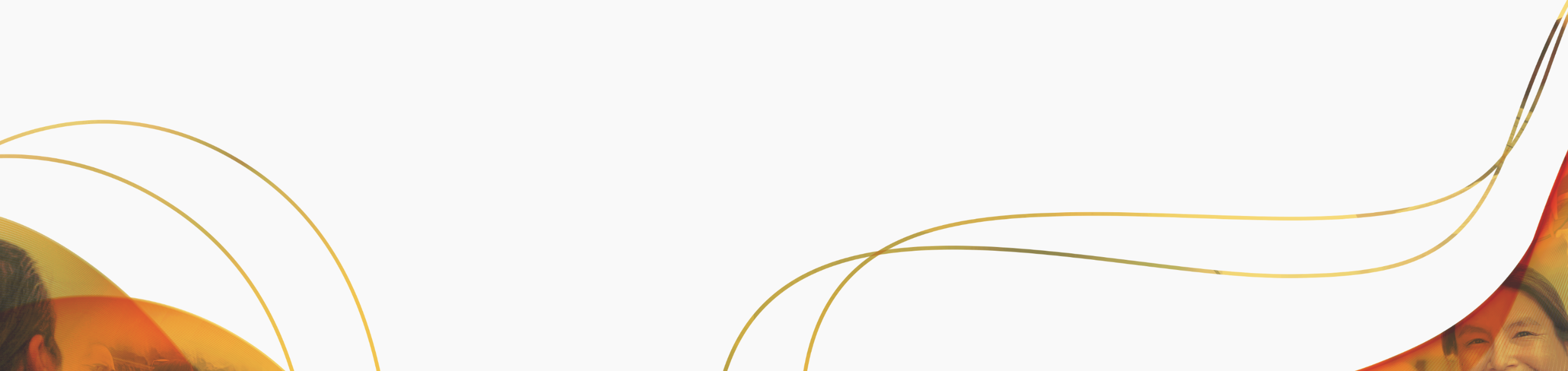 [Speaker Notes: OCAP principles were created because data gathering prior to the RHS had frequently been imposed by outside authorities and did not benefit First Nations– in turn, met with resistance 

The First Nations principles of OCAP® establish how First Nations’ data and information will be collected, protected, used, or shared. OCAP® asserts that First Nations alone have control over data collection processes in their communities.
Standing for ownership, control, access and possession, OCAP® is a tool to support strong information governance on the path to First Nations data sovereignty. Given the diversity within and across Nations, the principles will be expressed and asserted in line with a Nation’s respective world view, traditional knowledge, and protocols.

FNIGC Objective: promote and advance the First Nations Principles of OCAP; RHS was the first national survey implemented explicitly in keeping with the First Nations principles of OCAP®]
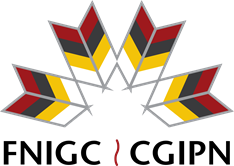 Our History
1998 – “OCA” principles were articulated
2000 – OCA gets its “P”
2002 – Transferred to First Nations Centre (NAHO)
2002/03 – RHS Phase 1 
2006 – RHS Transferred to AFN
2008/10 – RHS Phase 2
2010 – FNIGC incorporated – permanent home of RHS
1994 – 3 national longitudinal surveys excluded First Nations on reserve
1996 – AFN Chiefs Committee on Health mandated that a First Nations health survey be implemented every 4 years across Canada
1997 – RHS pilot; code of research ethics adopted
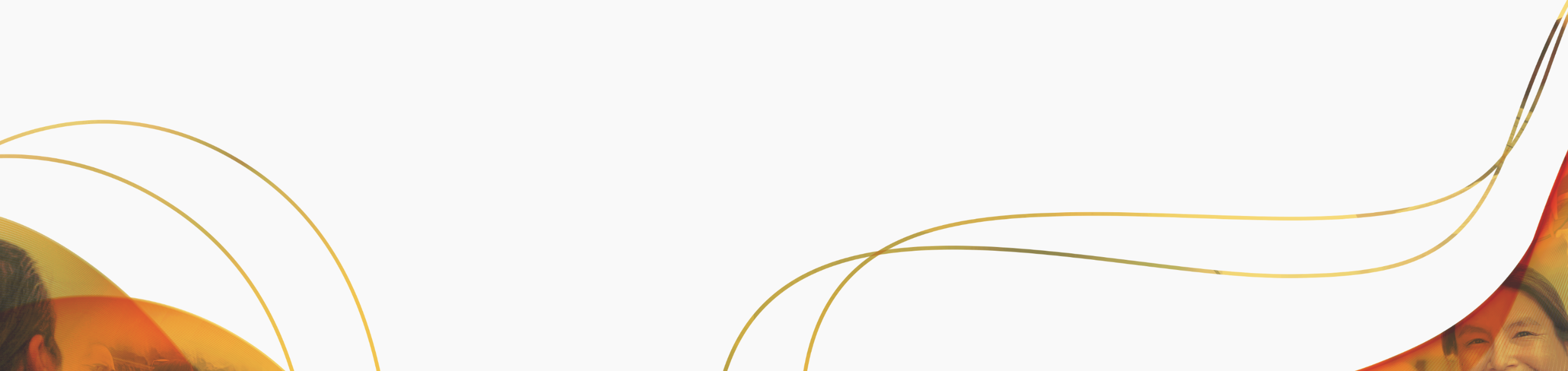 [Speaker Notes: In 1994, there were three major national longitudinal surveys were launched by the federal government that specifically excluded First Nations living on reserve and in northern First Nations communities (National Population Health Survey (NPHS), National Longitudinal Survey of Children and Youth (NLSCY), Survey of Labour and Income Dynamics (SLID))

As a result, in 1996, the Assembly of First Nations Chiefs Committee on Health mandated that a First Nations health survey be implemented every four years across Canada. A National Steering Committee was formed to oversee this work. In July 1996, a National Coordinator, Gail Mc Donald, was hired under contract, through the Chiefs of Ontario Office,  to  coordinate  and  support  the  work  of  the  National  Steering  Committee (1996-2000) in meeting its objectives

The first RHS took place in 1997 and involved First Nations and Inuit from across Canada. The survey was implemented to address First Nations and Inuit health and well-being while acknowledging the need for First Nations and Inuit to control their own health information…this is when OCA…

Inuit pulled out of RHS after pilot (now have their own survey)

Initially after pilot survey data was collected, the RHS did not have a home – StatCan and RHS reps negotiated a possible merging of the APS and RHS, but StatCan’s requirement that data be collected and rolled-up under their authority was in conflict with FN principles to protect aggregate (community-level) info which would be accessible via ATIP requests (no MOU could assure otherwise) – RHS decided to “go it alone” and “OCA” obtained its “P” (U of MB compiled dataset – housed at COO for a bit), then AFN in 1999, then in 2002 was transferred to NAHO (National Aboriginal Health Organization)

-concept of information governance grew out of RHS 

RHS has had a few oversight committees over the years:
1996-2000: National Steering Committee
2000: First Nations Information Governance Committee – endorsed by the AFN Chiefs Committee on Health
2010: FNICG was incorporated and a Board of Directors was created
The oversight was always based on regional representation - It was called the “Regional” Health Survey for a reason – it is based on the collective regional processes

Extra……
2006 – Harvard Independent review of RHS released
2011 – AFN mandate to address data gap on childhood development, education (for all ages) and employment

2012 – Johns Hopkins independent review and OCAP Trademarked 
2015 – launched first Fundamentals of OCAP course]
Our Surveys
Socioeconomic Surveys
Regional Early Childhood, Education and Employment Survey (REEES) (2013/2015)
First Nations Labour and Employment Development Survey (FNLED) (2019/2020)*
Regional Social Survey on Children and Families – in content development phase
Regional Health Survey
RHS 1997 (Pilot)*
RHS Phase 1 (2002/2003) 
RHS Phase 2 (2008/2010)
RHS Phase 3 (2015/2016)
RHS Phase 4 – Data collection happening now!
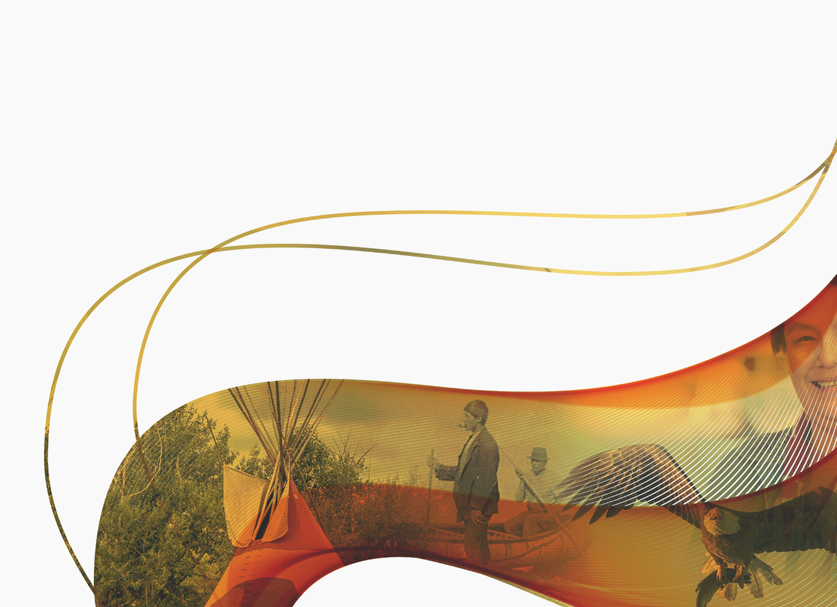 *a nationally representative dataset was not viable due to Covid-19 pandemic occurring mid-way through data collection
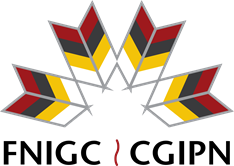 [Speaker Notes: National level datasets held by FNIGC – representative of First Nations population living on reserve and in northern First Nations communities 

RHS and Surveys on Social Determinants of Health (SIPS) – family of surveys – cycle of surveys

Phase 1 & 2 intended to be longitudinal, but was not feasible – cross-sectional approach to collection undertaken 

RHS4 data – results available in 2025]
Our Methodology
RHS and REEES
Three questionnaires: Child (0-11), Youth (12-17), Adult (18+) 
Nationally representative of First Nations individuals living on-reserve and in northern First Nations communities.
Sample target: ~30,000 individuals across ~250 First Nations communities
FNLED
One questionnaire: Youth (15-17), Adult (18-64)
Nationally representative dataset was not viable due to Covid-19 pandemic occurring mid-way through data collection
RSS
One questionnaire: Child (0-14)
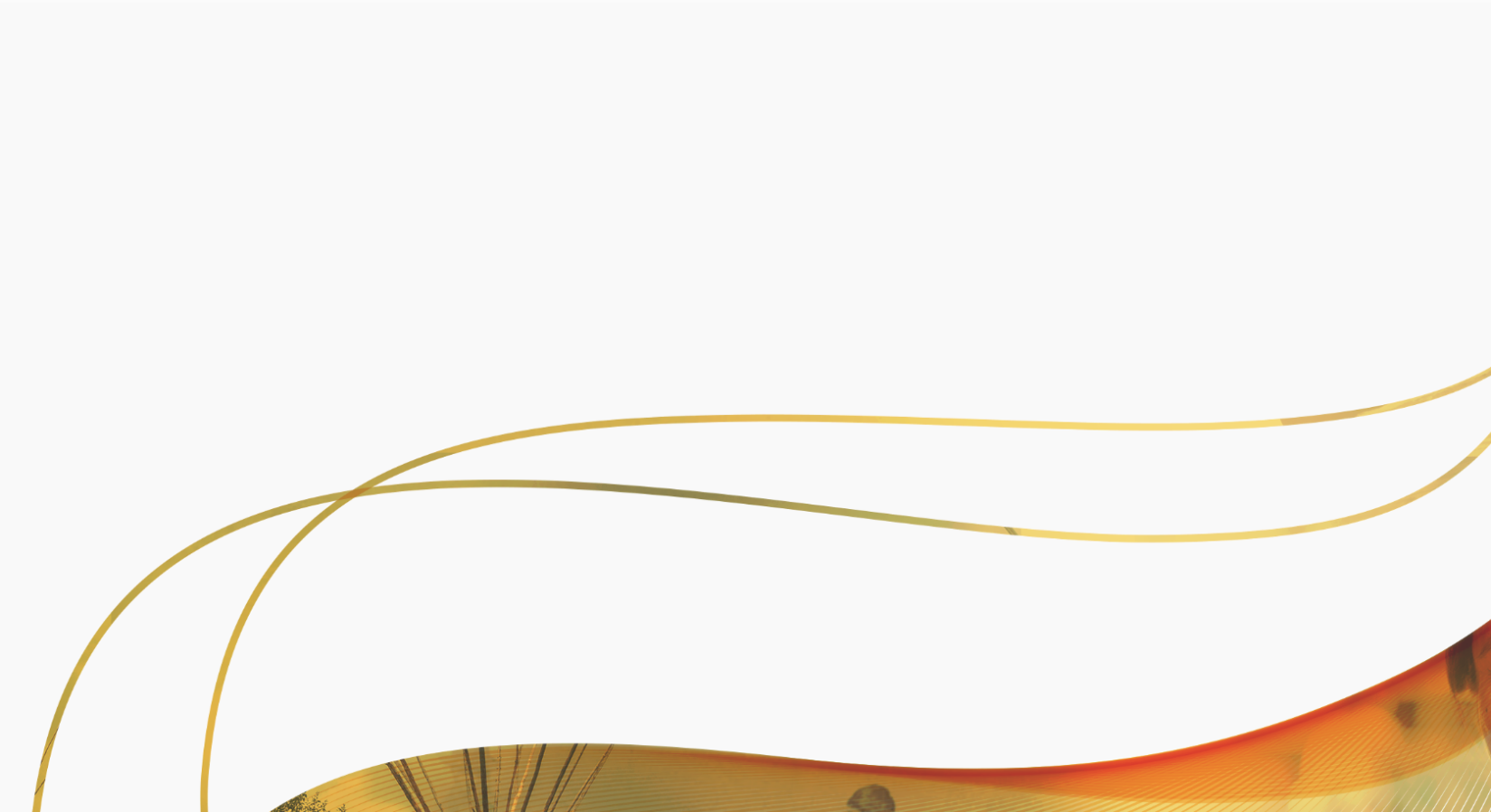 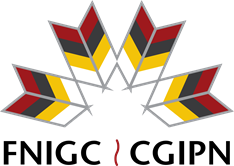 [Speaker Notes: Data also representative at regional level

Phase 1 – longitudinal sampling design – proved difficult to continue – attrition with a smaller population (FN on reserve)
Phase 2 – changed to cross sectional sampling design 
Stratified random sampling: National representation of: First Nations individuals living on-reserve and in northern First Nations communities; Stratified by region, sub-region, community size (with randomized replacement)
To select individuals within communities - use locally updated community membership lists used as frame in communities – random selection with 8 age/sex group quotas (equal # of males and females) 
0-11; 12-17; 18-54; 55+

The FNLED survey is a continuation of the REEES with a focus on employment (part of SIPS)
The FNLED will also have some data comparability with other national surveys, particularly the Indigenous Peoples Survey (formerly Aboriginal Peoples Survey)
The data was intended to be nationally representative of First Nations individuals living on-reserve and in northern First Nations communities

Adult survey with some youth (age 15-17) - Target age groups: 15-17; 18-24; 25-54; 55-64
a nationally representative dataset was not viable due to Covid-19 pandemic occurring mid-way through data collection
Only five regions collected enough data to produce results (Nova Scotia, Quebec, Ontario, Yukon, and Northwest Territories) – produced aggregate report (no National level data available)

Using social science methodology to collect Indigenous information – using the governments tools to be able to communicate FN needs with government]
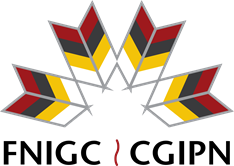 Our Process
Implement Surveys in keeping with the First Nations principles of OCAP®
Work with 10 regional partners to coordinate survey activities within their regions
Guided by the RHS Cultural Framework
Collaborative process
Questionnaire development (First Nations led)
Regional advisory committees – community experts
Constant communication throughout process
Lessons Learned
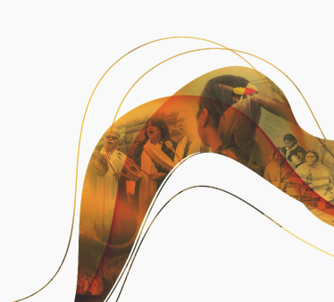 [Speaker Notes: Work with regions ensures our research processes and methodologies incorporate FNs perspectives of well-being and involve First Nations in the all aspects of the process.

Cultural framework was developed for the RHS in2005 – helps to guide content, themes and questions as well as interpretation of data
Collaborative survey development process with regional partners – who in turn engage with communities (by First Nations for First Nations)
Ensures that questions and priorities are relevant to First Nations (ground-up approach)
FN Control of all parts of process – from questionnaire development to interpretation of results and contextualization of findings
-challenge with competing regional priorities and only so many questions that can be asked in one survey (regional components)
Lessons Learned – get feedback from the field back up to FNIGC to communicate community needs/priorities/challenges to refine methods]
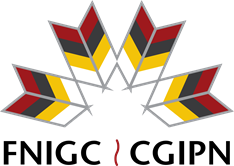 Our Process
Ethics Review Committee
Reviews questionnaires, consent process, training materials
Community Consent
Band Council Resolution, community consent form/agreement
Individual Consent
Consent form and information (e.g., brochures) for individual participants
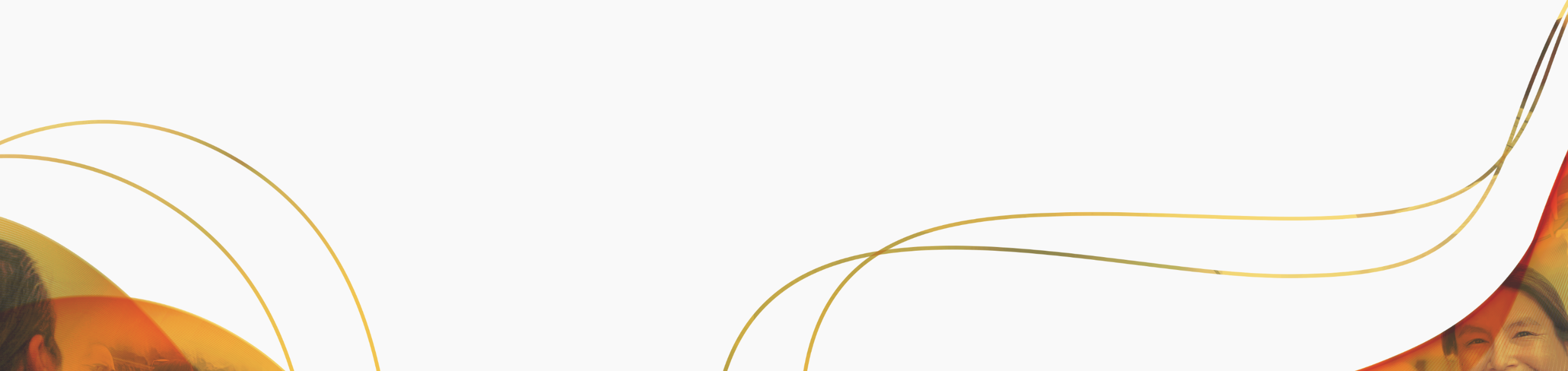 [Speaker Notes: Our surveys go through an ethics review committee: assemble ad hoc committee – First Nations experts, researchers in the area/topic of interest – some regions and communities have their own ethics processes as well – respect regional and community processes in place

Community consent – Chief and Council are engaged and must consent to survey being conducted in the community prior to any individuals being approached (also takes time)
-community is involved in decision making around the administration of the survey itself (hiring data collectors, decide how survey is rolled out, etc.) – the C in OCAP

Individual consent – free, prior and informed consent. Ensure participants understand what they are participating in and what the results will be used for and where data will be held]
Data Stewardship
FNIGC coordinates survey activities at the national level
Serve as data stewards for national level data
10 Regional Partners coordinate survey activities at the regional level
Serve as data stewards for regional level data
First Nations communities have ownership and control over their data
Data may be held in trust on their behalf
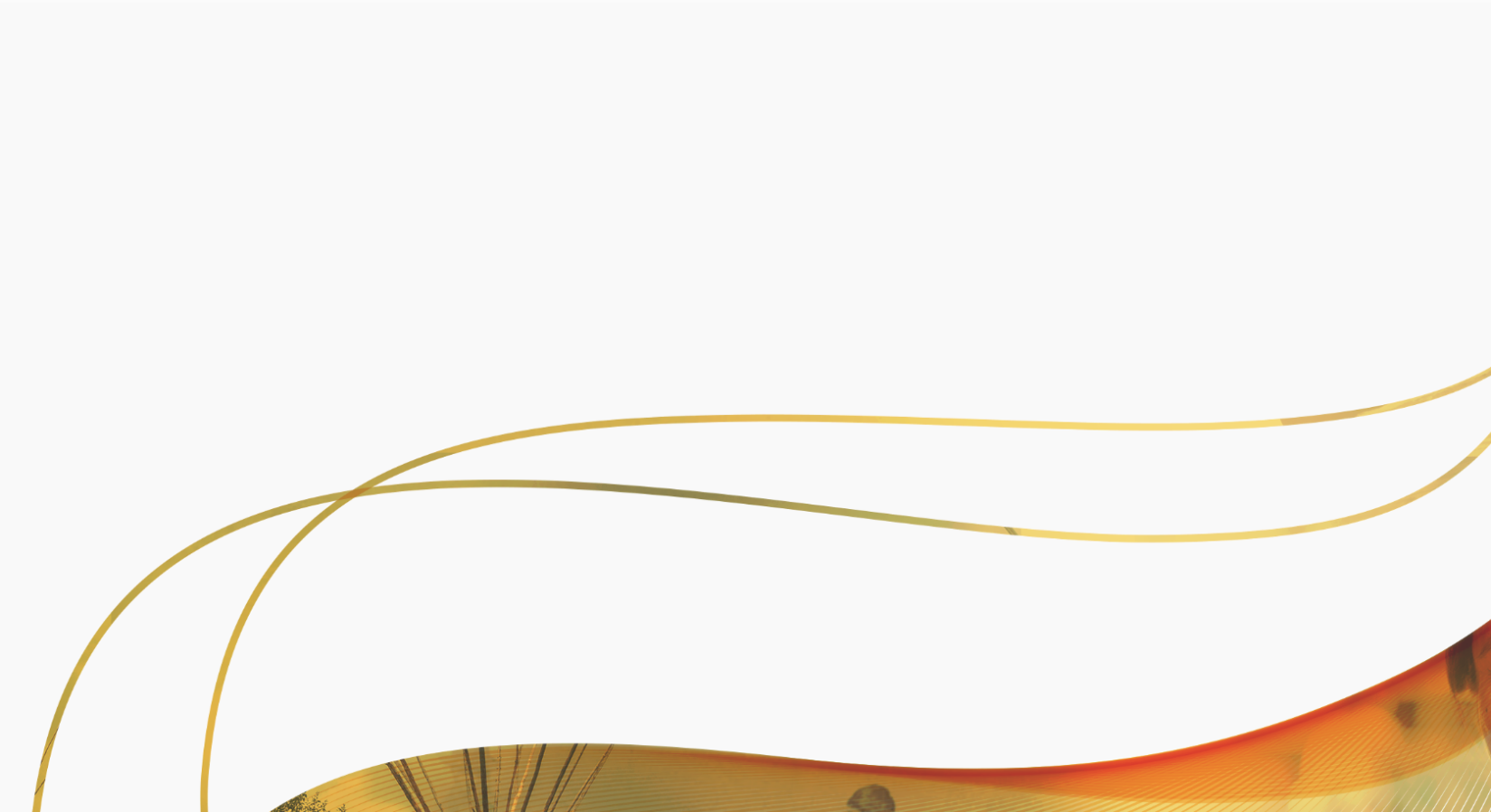 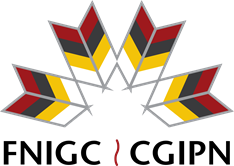 [Speaker Notes: In terms of where data is stored: 
5 regions have their own servers – survey data downloaded directly to their servers. The remaining 5 regions sync data to FNIGC servers who hold data in trust until collection is complete then transfer complete regional datasets back to these regions

No community to date has held their own data]
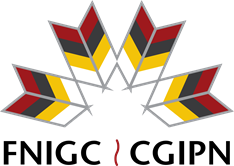 Data Sharing
OCAP® principles require that any research activity that takes place in a community must have explicit consent of the First Nation’s Chief and Council
including how and if the data is shared
Community-level data will not be released without consent of the community
Regional-level data will not be released without consent of the region
Communities and regions have their own processes
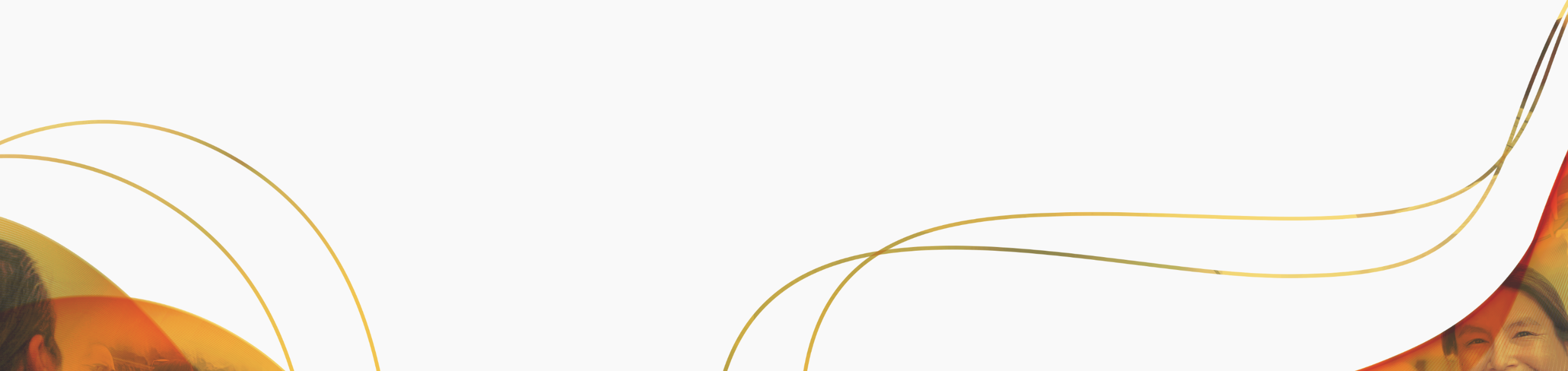 [Speaker Notes: -own processes for decision making on how and whether data is released
-acknowledges that the FN community has ownership and control of their data and process by which the data is collected and shared]
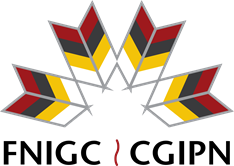 Our Data
Offer scientifically and culturally validated information on health and well-being
Address First Nations priorities within a cultural and holistic framework
Enhance First Nations capacity and control over research and data
Provide First Nations with key information for planning, policy and advocacy at community, regional and national levels
Assist First Nations in assessing progress in health, well-being and the social determinants of health
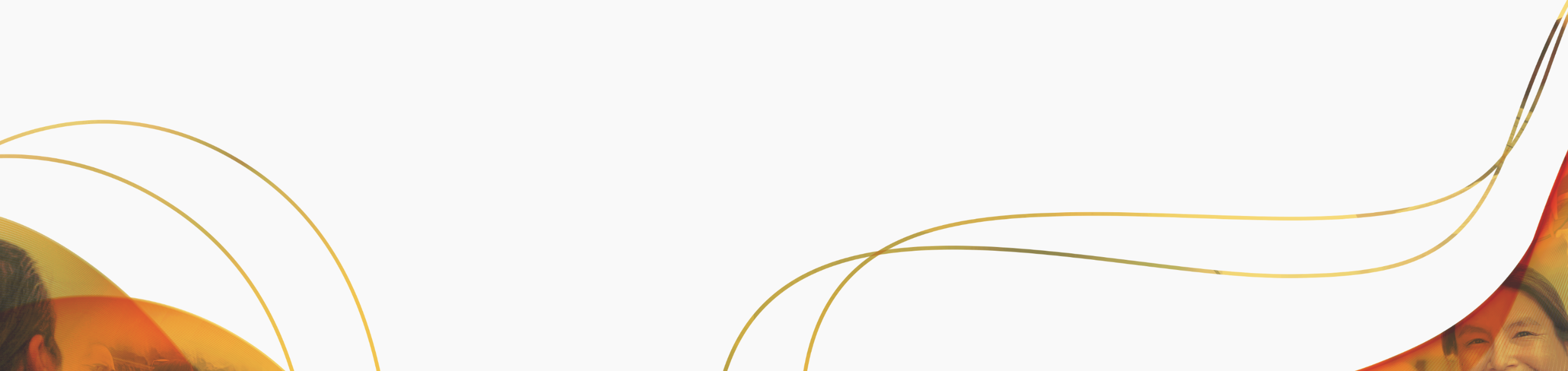 [Speaker Notes: Cross-sectional – allows for seeing changes over time in certain indicators]
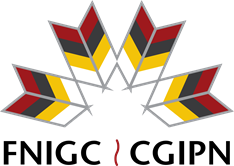 Our Data Success Stories
Informed key community health programs
Aboriginal Diabetes Initiative
Aboriginal Head Start Program On Reserve
Children’s Oral Health Initiative
Maternal Child Health Program
National Aboriginal Youth Suicide Prevention Program
Community level
Mohawk Nation of Kahnawake
Bigstone Cree Nation
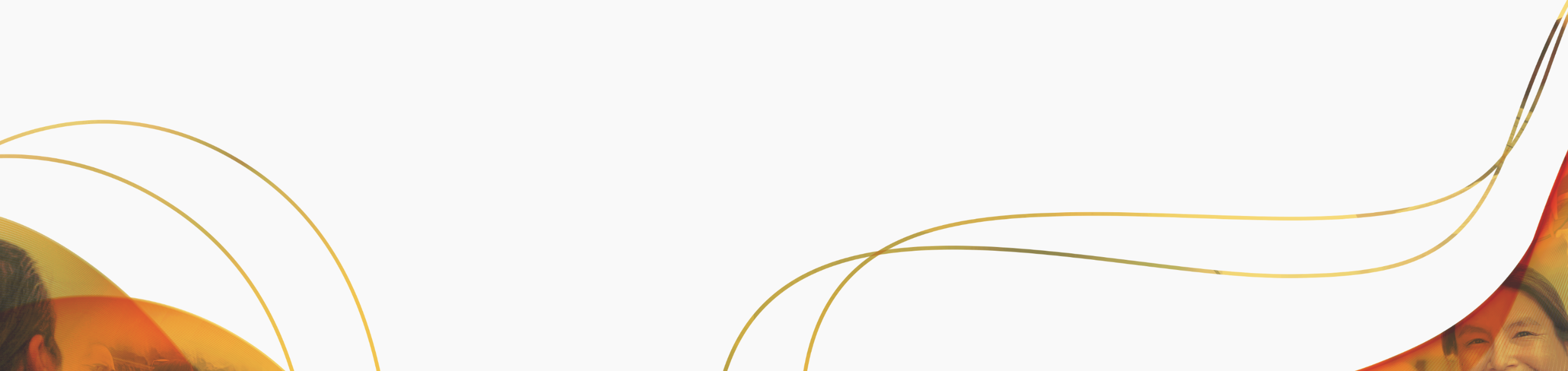 [Speaker Notes: the information we have collected from our surveys and research has informed key community health programs, such as the Aboriginal Diabetes Initiative, the Aboriginal Head Start Program on Reserve, the Children’s Oral Health Initiative, the Maternal Child Health Program, and the National Aboriginal Youth Suicide Prevention program.

Meanwhile, at a community level, the Mohawk Nation of Kahnawake has used RHS data to inform their health and social services planning, while Bigstone Cree Nation has used it to support their 10-year Comprehensive Health Plan, report cards to Health Canada, and the Community Based Reporting Template (CBRT).

In addition, data from FNIGC’s surveys have influenced policy areas such as food security and nutrition, healthy living, healthy child development, communicable disease control, youth smoking, and mental health and addictions. Check out FNIGC’s Power of Data story collection to learn more about the real-world benefits that RHS data has had in First Nations communities over the past two decades.

RHS3 – first time we reported trends on measures that were consistent across first 3 phases – able to see changes across time on certain health indicators 
Health conditions -  significantly fewer youth and children have one or more reported health conditions compared to RHS phase 2
 
Among FN youth the proportion of daily smokers was 10.4% (95% CI [9.1, 11.8]) and the proportion of occasional smokers was 6.8% (95% CI [5.9, 7.9]). This is a significant decrease from the RHS 2008/10 where 20.4% (95% CI [18.6, 22.3]) of First Nations youth were daily smokers and 12.8% (95% CI [11.4, 14.3]) were occasional smokers. 
 
the proportion of youth abstaining from any sort of alcohol consumption was 75.3% (95% CI [73.2, 77.3. This is significantly higher than that reported in the RHS 2008/10 where three-fifths (61.0%, 95% CI [58.6, 63.4]) of First Nations youth were abstinent from any consumption of alcohol in the 12 months prior to the survey. 
 
RHS 2015/16 results indicated 62.5% of mothers (95% CI [59.9, 65.0]) reported never smoking during pregnancy versus 53.1% (95% CI [50.7, 55.5]) in the RHS 2008/10. 
 
A quarter of mothers (26.8%, 95% CI [24.6, 29.1]) reported smoking throughout the full-term in the RHS 2015/16 compared to 32.7% (95% CI [30.5, 34.9]) of mothers in the RHS 2008/10.
 
Compared to RHS Phase 2 (22.5%), a First Nations adults had higher levels of education al attainment  - a significantly higher proportion reported post-secondary or graduate level attainment in the RHS Phase 3 (45.6%)]
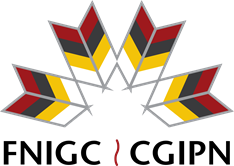 Data Requests: National Level
Published reports, fact sheets, Power of Data Stories (www.fnigc.ca)
FNIGC Knowledge Lodge (www.fnigc.ca/first-nations-data-centre/data-online)
On-line data request tool (http://data.fnigc.ca/fndc)
Special Purpose Custom Tabulations
General Purpose Custom Tabulations
On-site Data Centre (on-hold due to COVID-19)
Collaborative Research Services
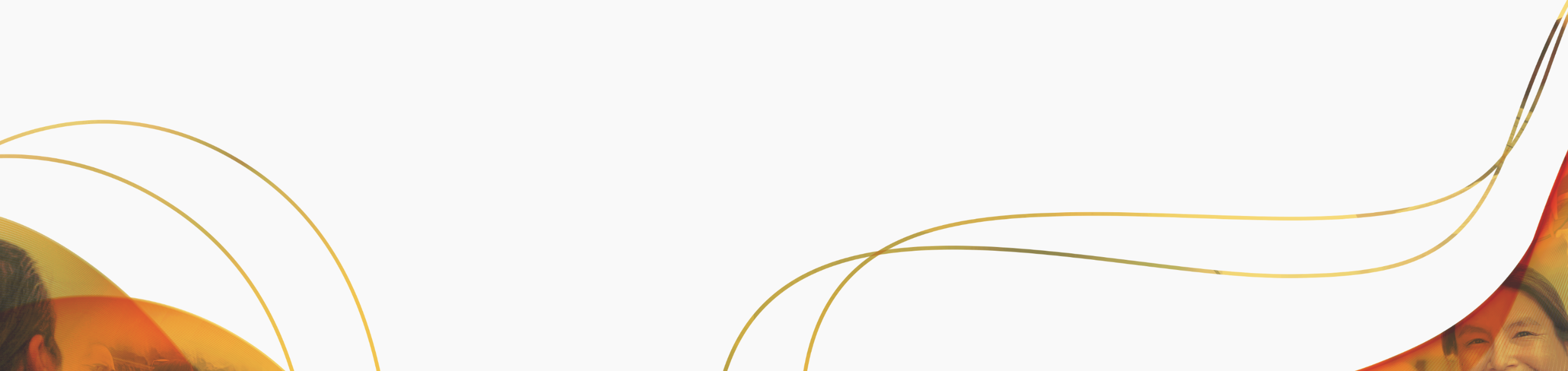 [Speaker Notes: There are different ways to access data held by the FNIGC. 

1) FNIGC Knowledge Lodge- provides free access to FNIGC’s published data in the form of charts, tables and graphs that can be exported for use in presentations, reports and academic papers.

2) Published reports – RHS 1997, Phase 1 (technical and Peoples report), 2, 3 (2 volumes), REEES

1) FNDC – application and review process to ensure benefit to First Nations and not do any harm – internal review committee (legal, FN, research perspective) -  suggest changes: e.g., consider context, try to mitigate harms, consider FN priorities (back and forth process)

2) Special Purpose Custom Tables: 
Special Purpose Custom Tables: are provided for special projects. They are accessed by submitting a request that details exactly why the tables in question are required, who will use them and for what purposes. Special tabulations, in their raw, unpublished form, cannot be shared with anyone apart from those individuals granted access to them by way of the Special Purpose Custom Tables Contract. The Special Purpose Custom Tables Contract permits the client to include limited extracts of tables in publications to support analyses. The FNIGC obviously cannot prevent other parties from using these extracts.
 
 3) General Purpose Custom Tables:
General Purpose Custom Tables may look identical to Special Purpose Custom Tables. They differ in terms of a) how they can be used; b) with whom they can be shared in their raw, unpublished form and c) their cost. General Purpose Custom Tables are not attached to any specific research can be used to support the activities and programs of the organization. Once delivered, Contract holders may redistribute within the organization in accordance with the rules set out in their contract. Because of the broad range of uses these tabulations can be put to use and the fact that they can be distributed in the organization, General Purpose Custom Tables are more expensive than Special Purpose Custom Tables. 

4) On-site data centre
This level of service offers clients access to de-identified, record-level data for purposes of statistical modeling. This type of data access is permitted only for research questions that cannot be sufficiently addressed via the two service levels listed above. Clients who are approved for this level of data access must conduct their work in person at the FNDC which is located at FNIGC’s office in downtown Ottawa, Ontario.  
A data access contract must be signed prior to entering the FNDC for any on-site research. Clients can only access the variables and the subset of data required for their analyses, as specified in the signed contract. 
 
5) FNIGC Collaborative Research Services
Clients interested in collaborating with FNIGC on a particular project or paper can do so by using FNDC’s Collaborative Research Services. FNIGC has a skilled research team available to support projects of mutual interest. 
A project may either be FNIGC-initiated or researcher-initiated.
FNIGC Initiated Collaboration
Where FNIGC commissions the expertise of a researcher to produce a research publication, FNIGC will always retain first listing in the order of authorship. These publications are under the ownership of FNIGC. 
Researcher Initiated Collaboration
Where a researcher requests FNIGC collaboration on a manuscript for publication, FNIGC’s listing in the order of authorship will be determined in accordance with FNIGC’s contribution to the manuscript. These publications will be considered to have co-authorship. 

Data interpreted form a First Nations lens (through FN writers/researchers or review committees) – appropriately contextualized (lived reality) – avoid misconstruing results (stereotyping)  - health disparities exist, but have to be taken into their colonial context (e.g., residential schools)]
Our Work / Activities
Surveys
Regional Health Survey (RHS)
Regional Early Childhood, Education & Employment Survey (REEES)
FN Labour & Employment Development Survey (FNLED)
Regional Social Survey (RSS)
Research
Research that aligns with FNIGC strategic direction, established principles and priorities 
Research on data sovereignty and information governance
First Nations Data Centre
Education & Training
First Nations Data Sovereignty
Information Governance & Management
OCAP®  

First Nations Data Governance Strategy 
Establishing a network of fully functional, non-political (expert-driven) Regional Information Governance Centres (RIGCs) 
Phase 1: 22/23 to 2024/25
[Speaker Notes: We also conduct other research that aligns with First Nations priorities that have come out of the survey work.  For example:

First Nations perspectives of poverty and how it should be measured 
Strength-based approaches to Indigenous Research and Well-Being Indicators
Cannabis and mental health
A Strengths-Based Profile of Aging
Scoping Review of First Nations health and wellbeing indicators

FNIGC also conducts research to advance data sovereignty and information governance,  
Exploring policies/legislation/processes and existing barriers to asserting data sovereignty. 
Examining ways to respect data sovereignty in areas such as legislation, intellectual property, data linkage, open data/big data, research data management, as well as biobanking and genomic research.

Another key part to the work we do at FNIGC is knowledge translation which also includes the First Nations Data Centre where we provide oversight for those wishing to access unpublished national data.

We lead education and training initiatives on First Nations data sovereignty, First Nations principles of OCAP and information governance.  

And finally, the First Nations Data Governance Strategy that you will be hearing a lot about from my colleague Erin Corston]
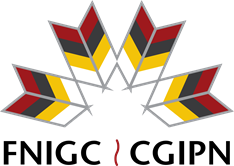 Thank you
Kyla Marcoux, Senior Strategic Advisor
kmarcoux@fnigc.ca

Katie Wood, Senior Manager, Survey Initiatives
kwood@fnigc.ca 

Micere Thuku, Acting Survey Manager
mthuku@fnigc.ca

Tel: 613-733-1916
Toll-free: 866-997-6248
www.fnigc.ca
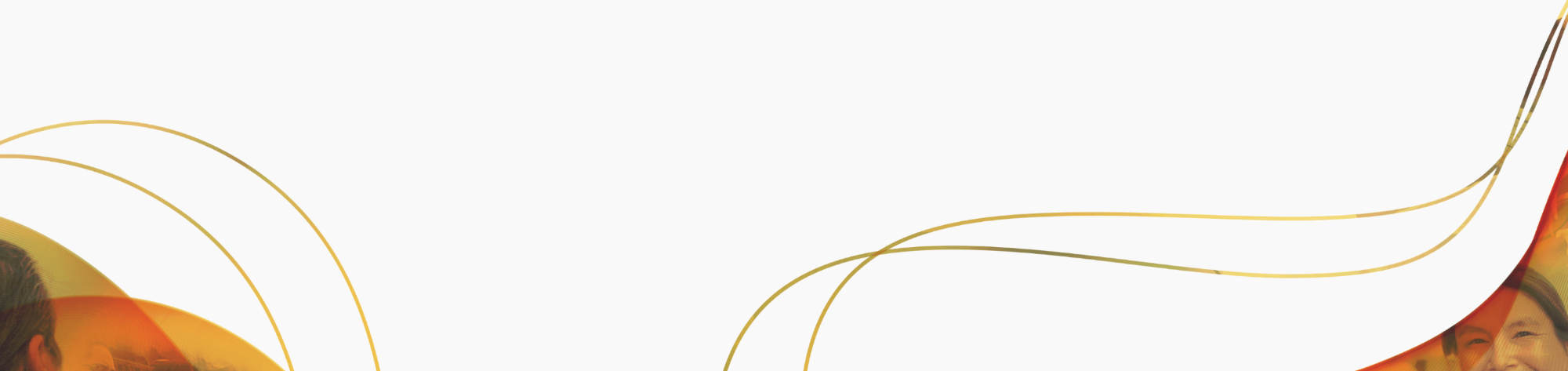